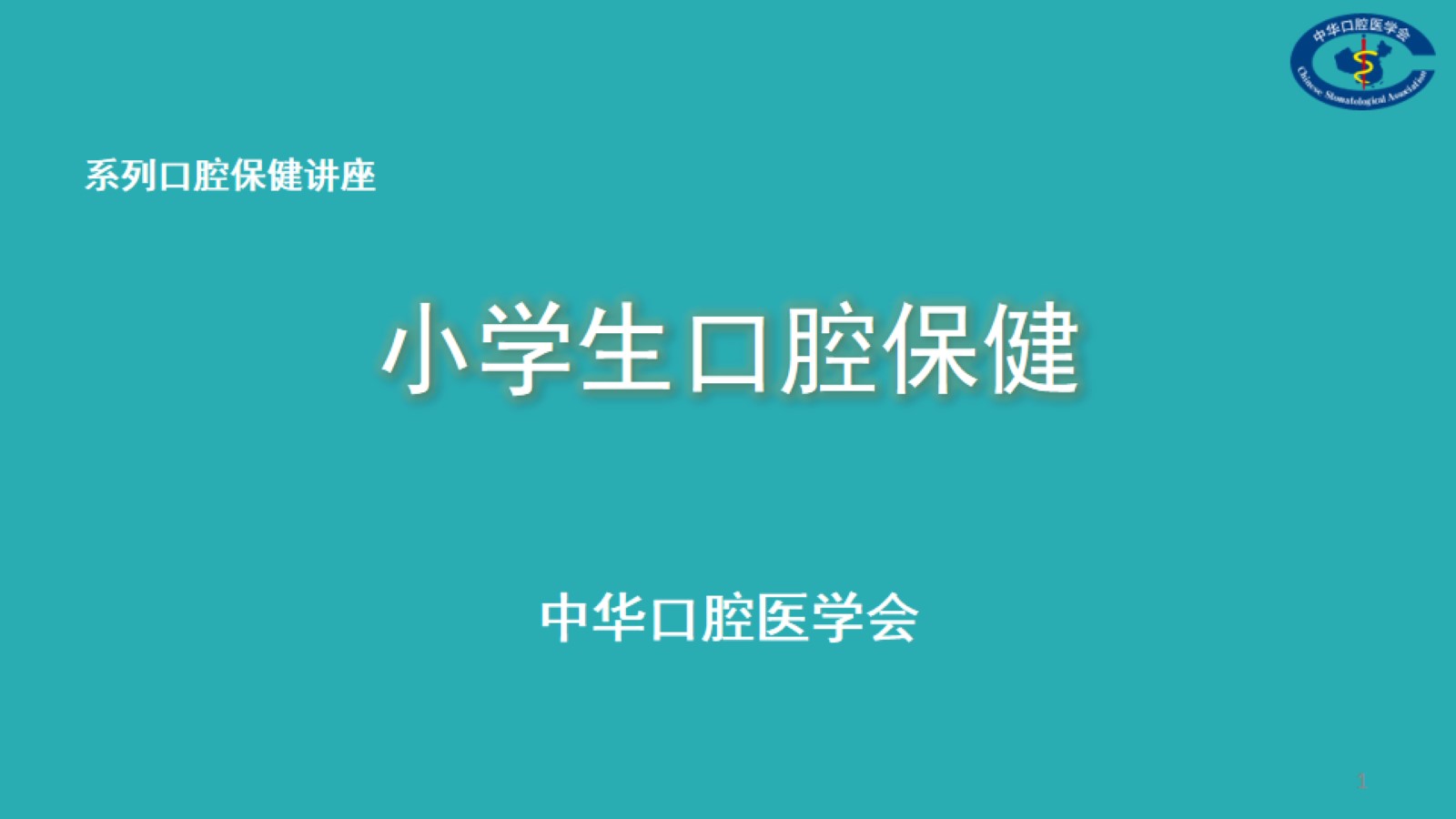 小学生口腔保健
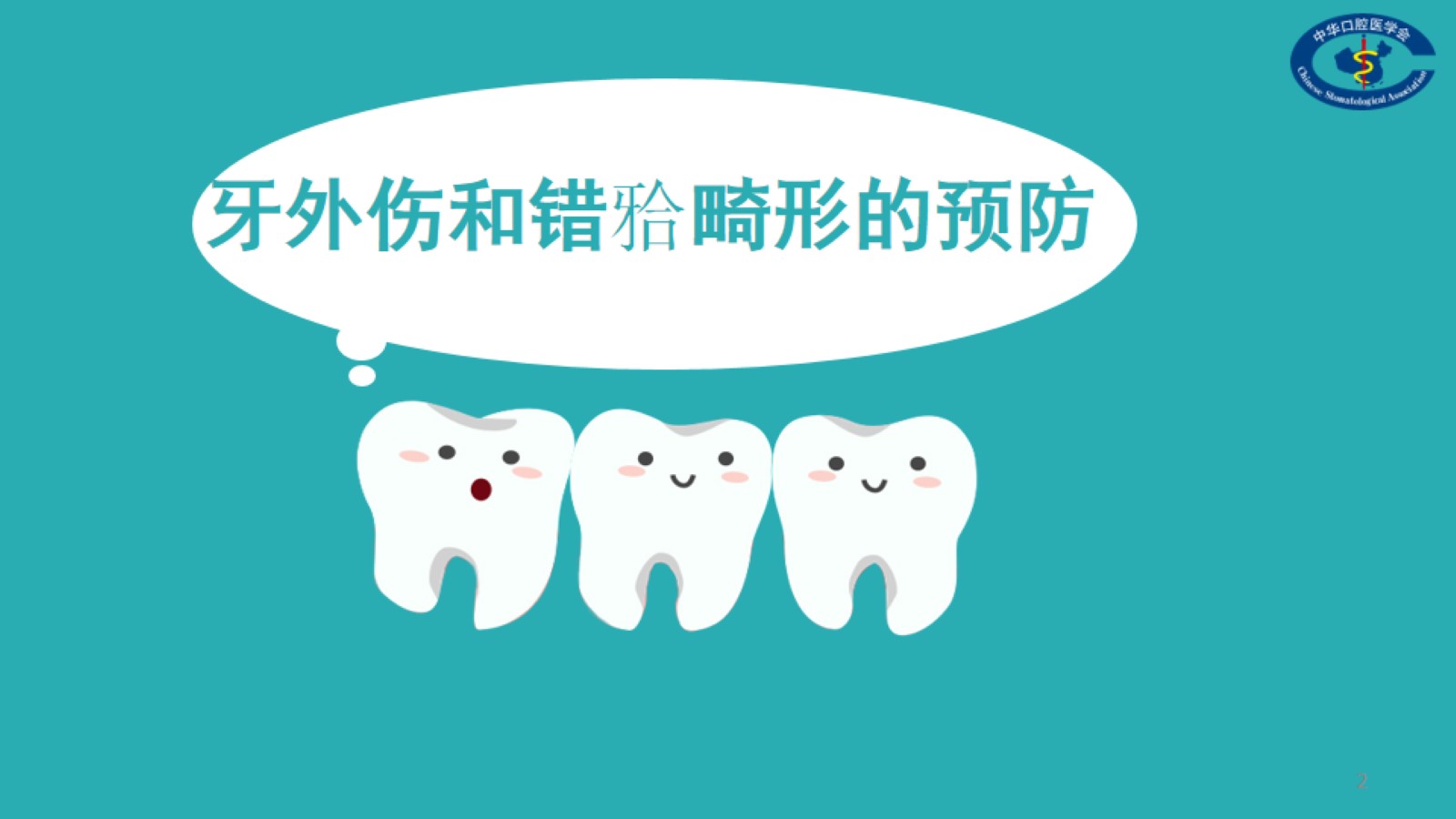 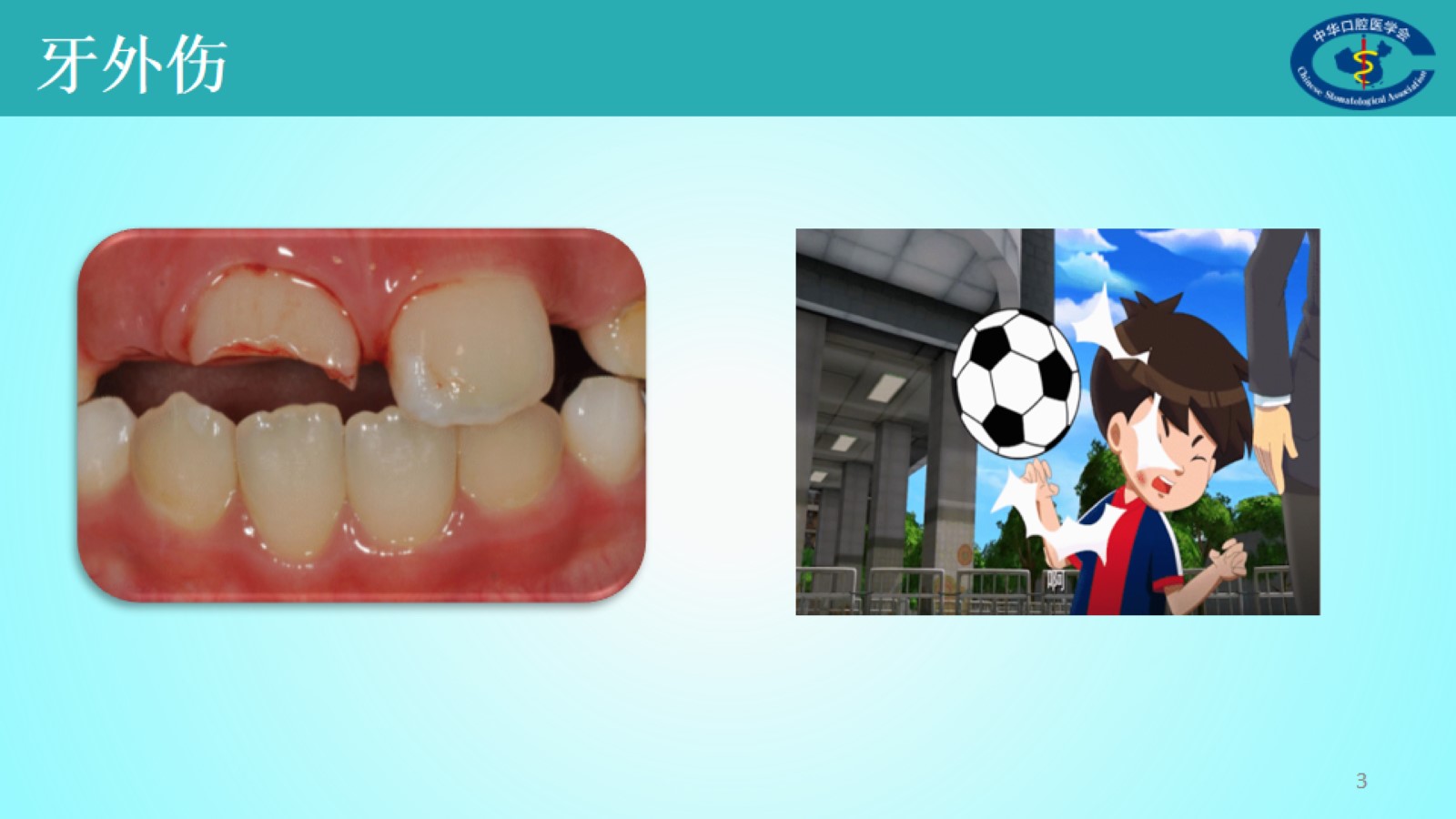 牙外伤
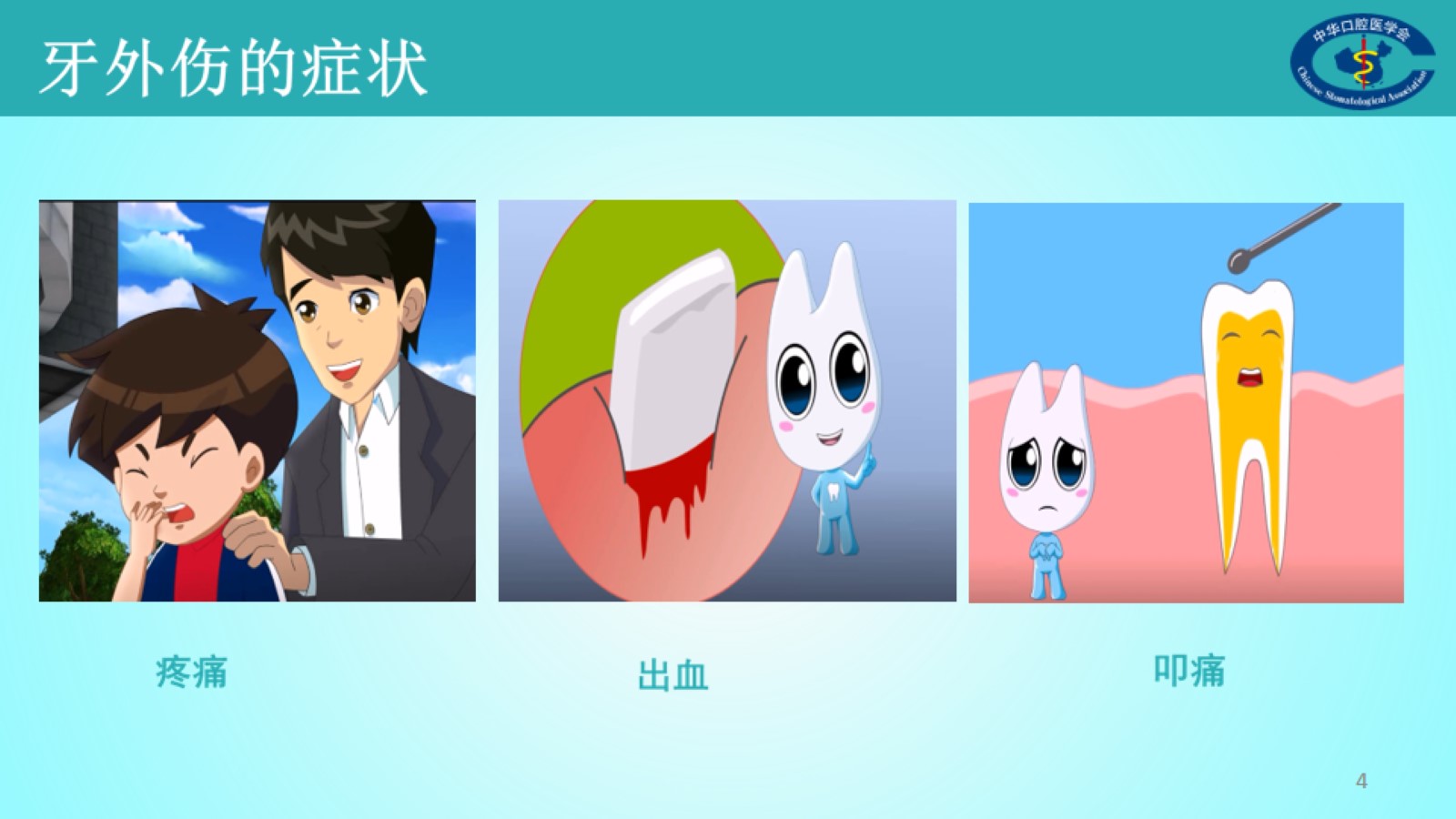 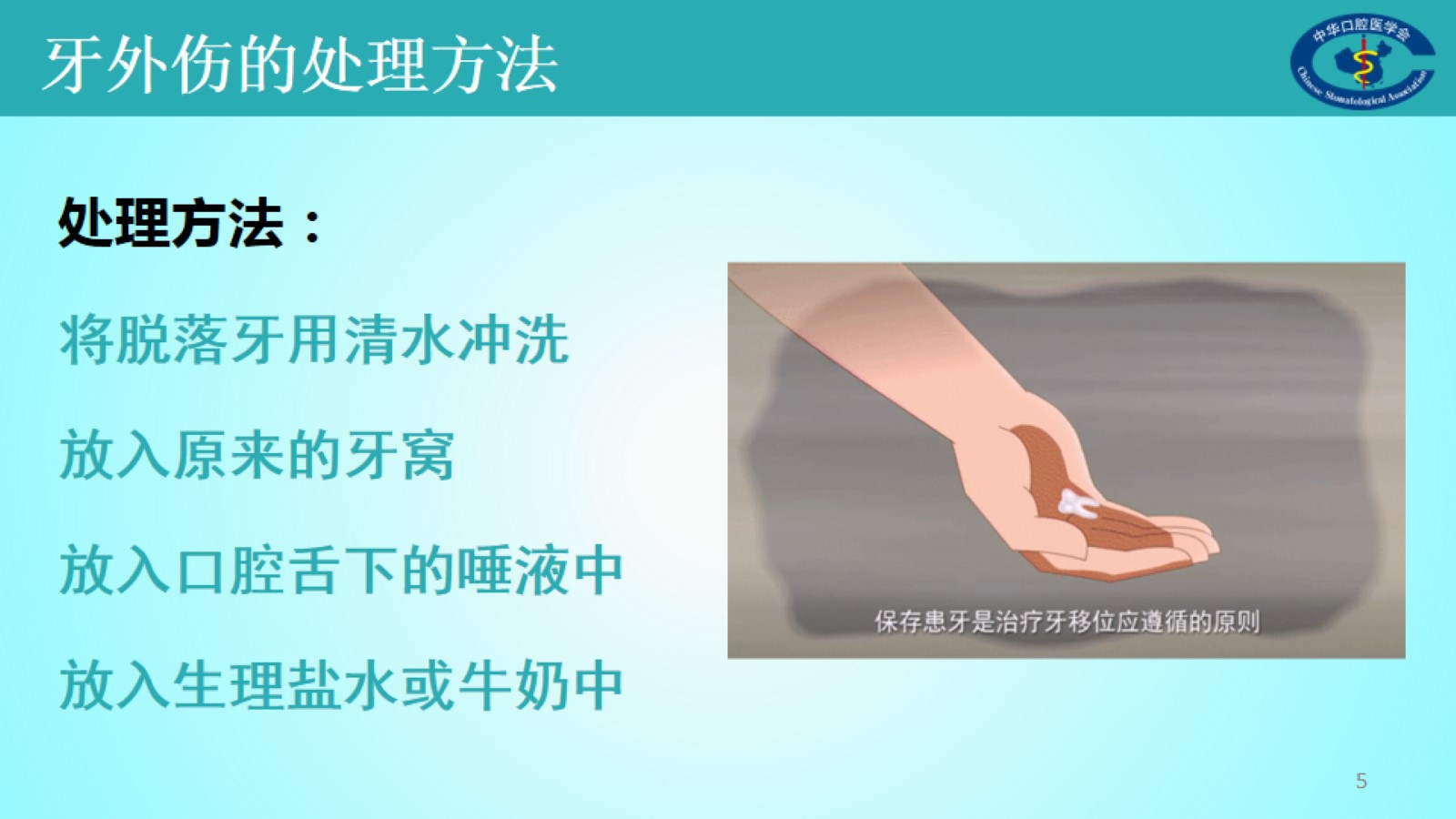 牙外伤的处理方法
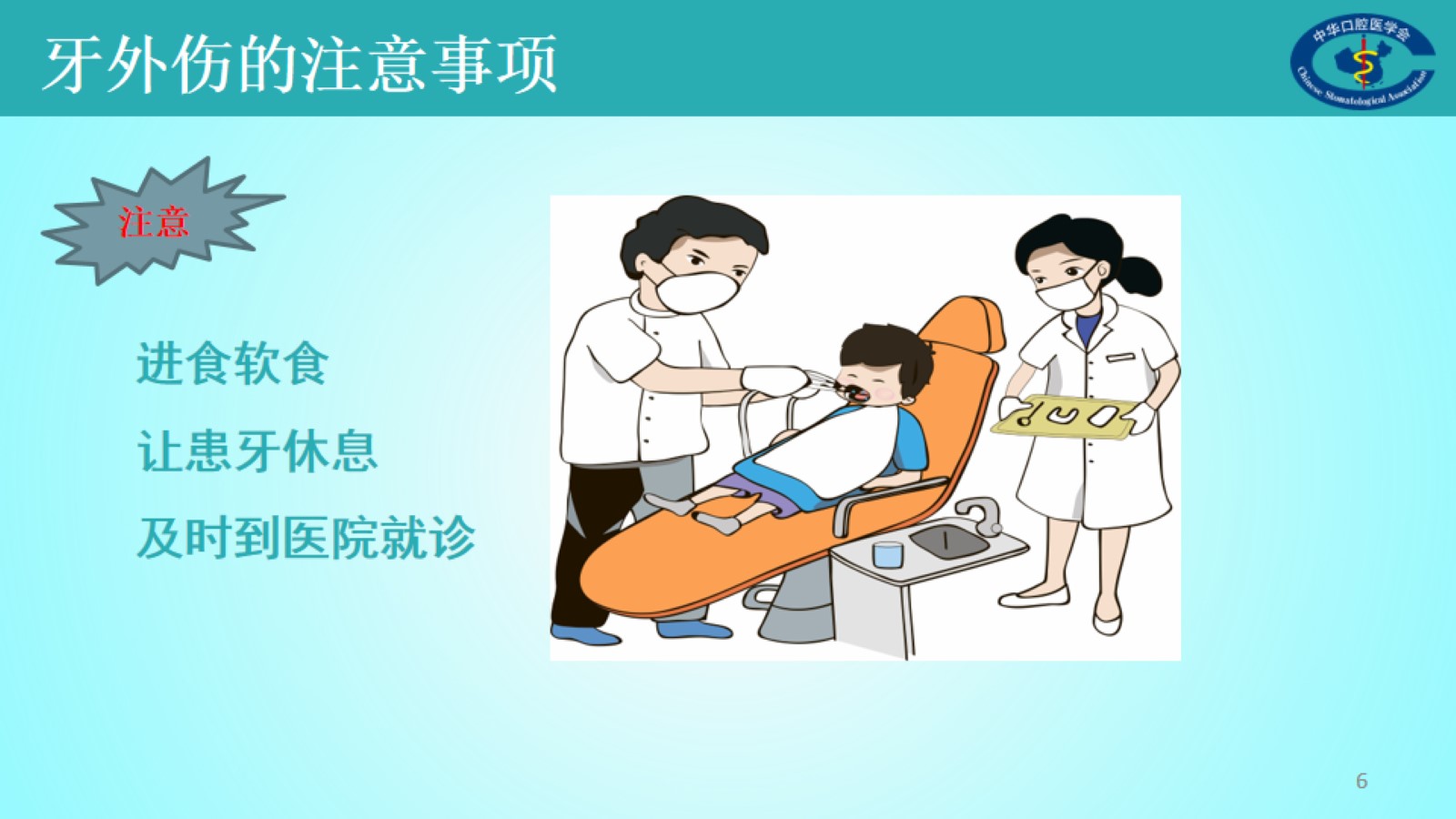 进食软食让患牙休息及时到医院就诊
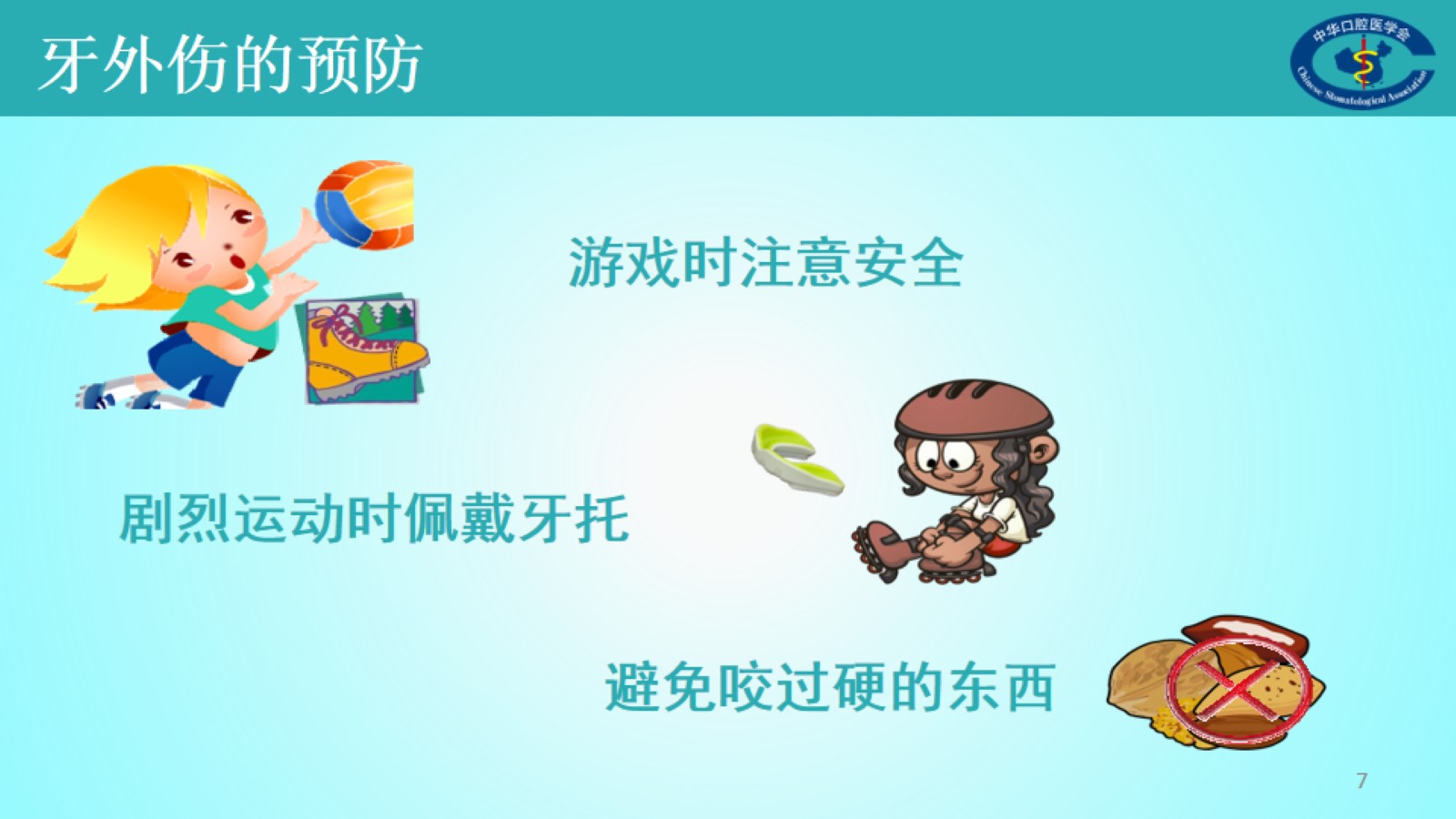 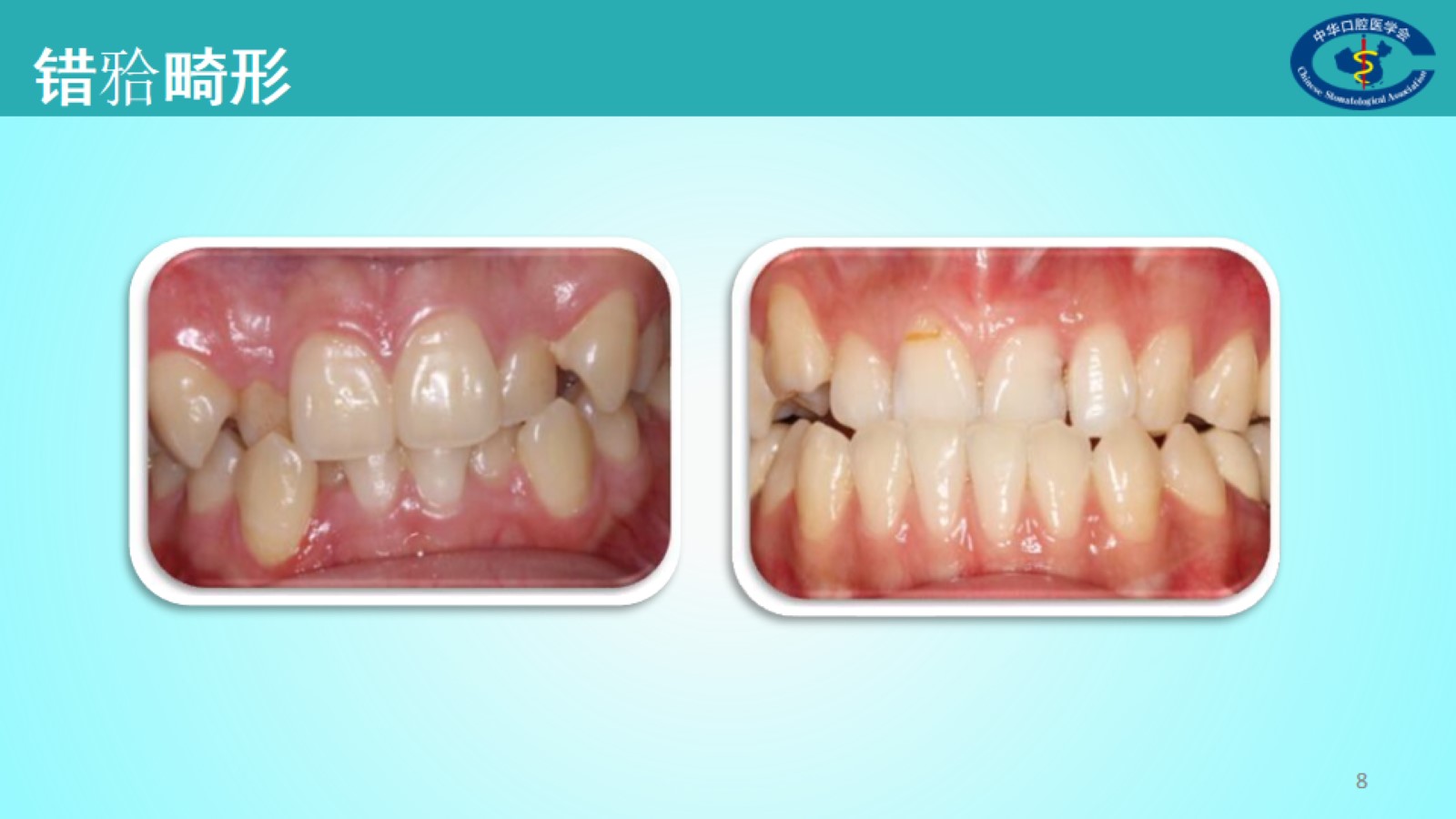 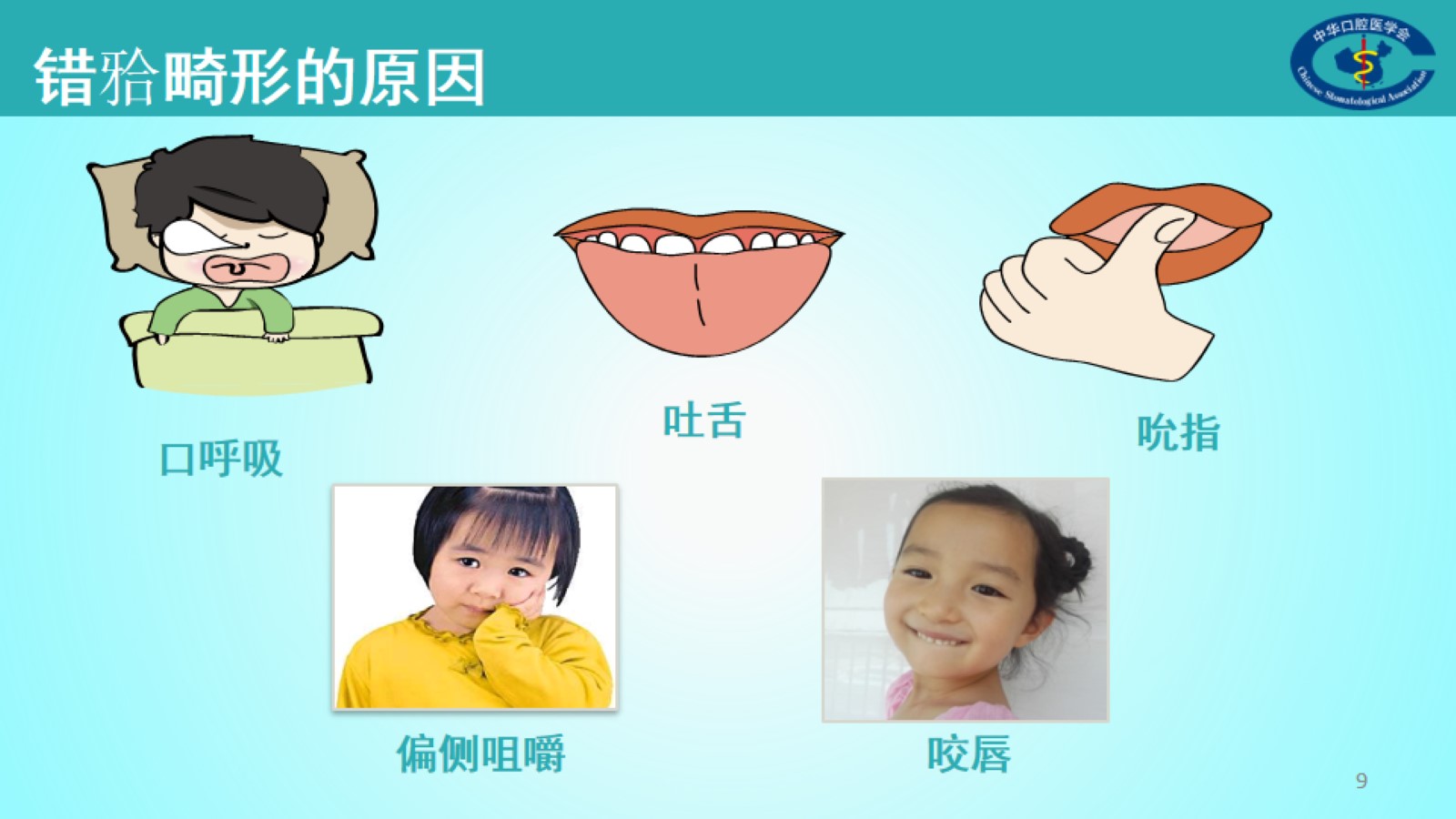 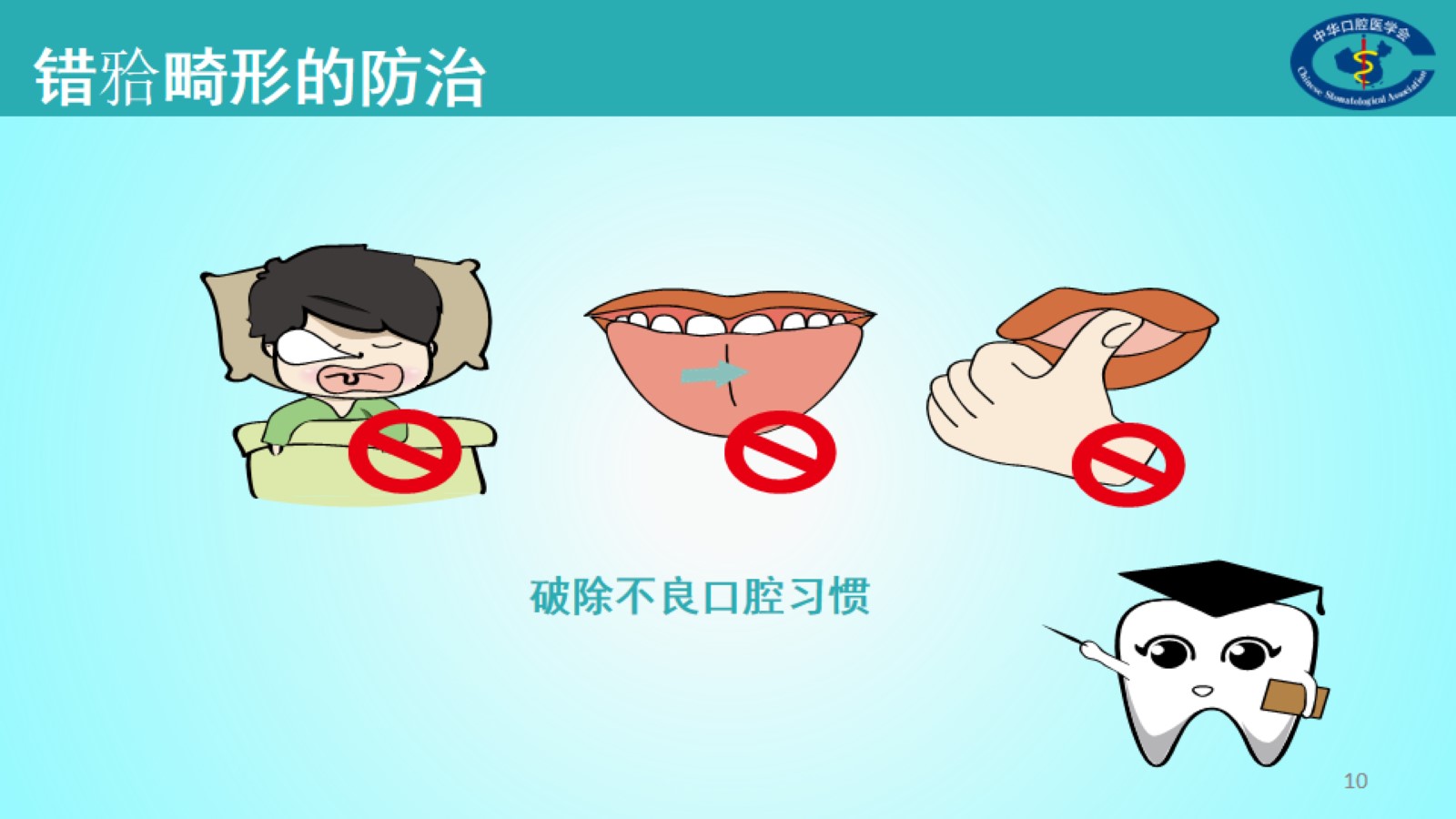 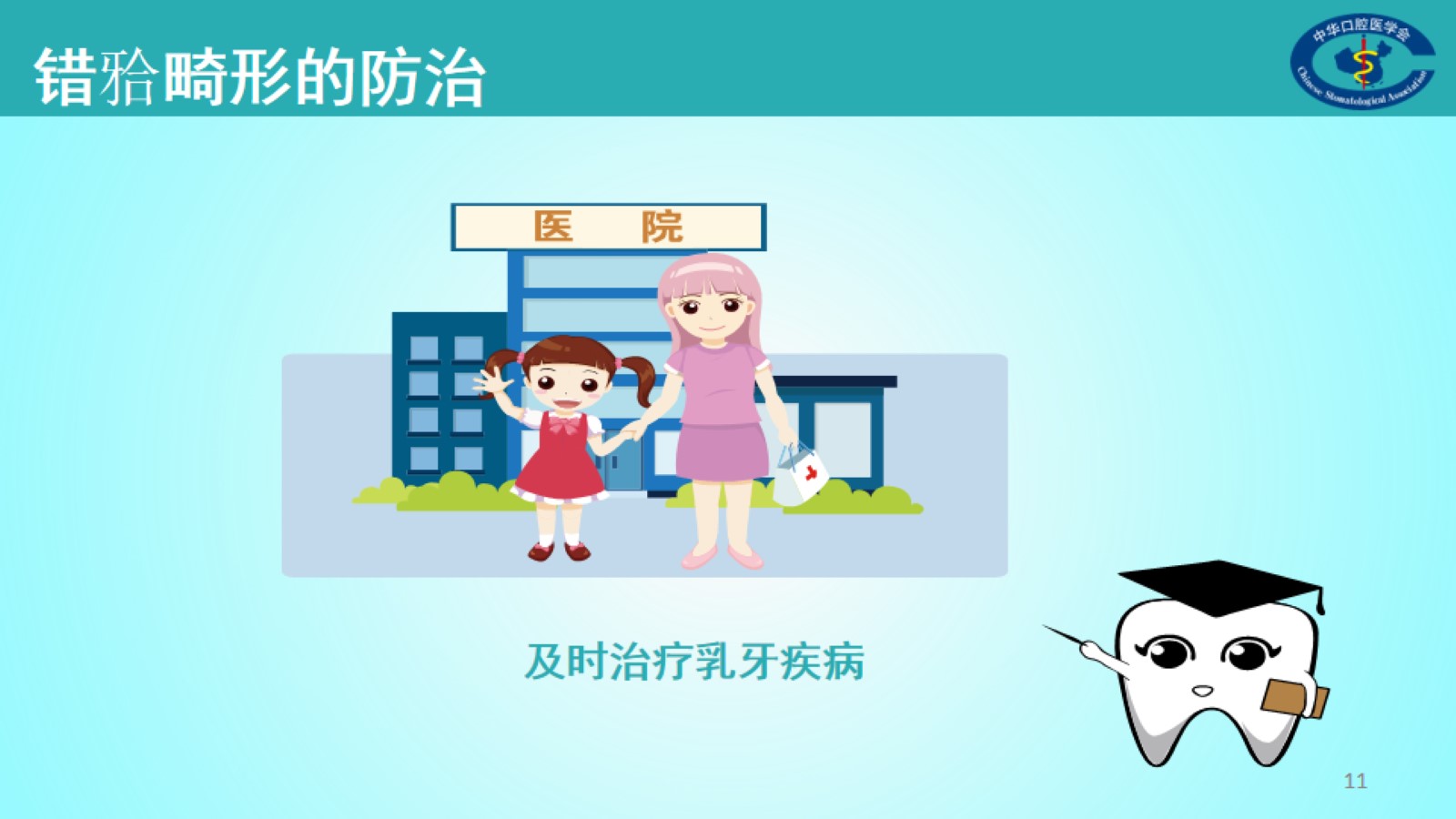 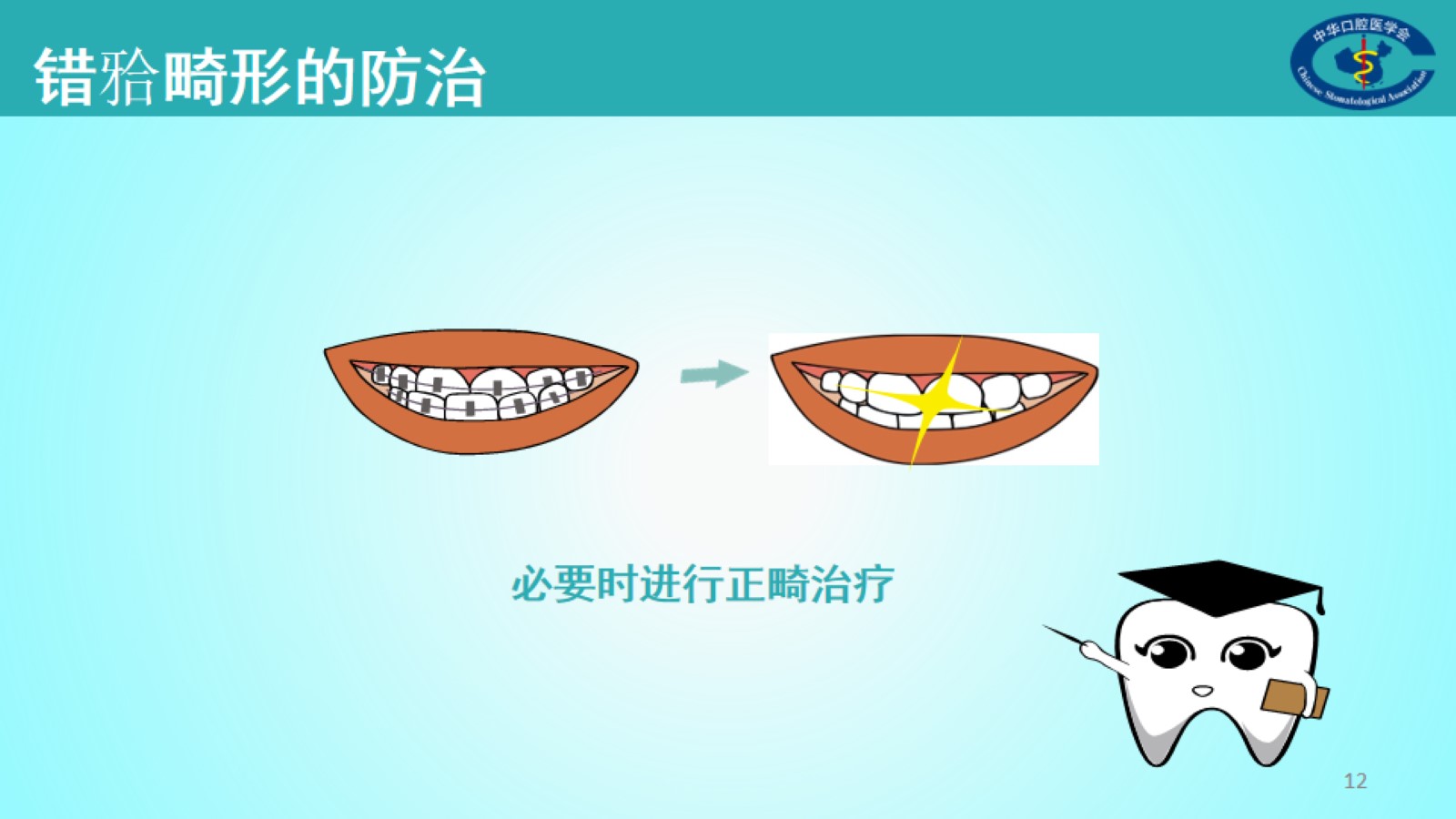 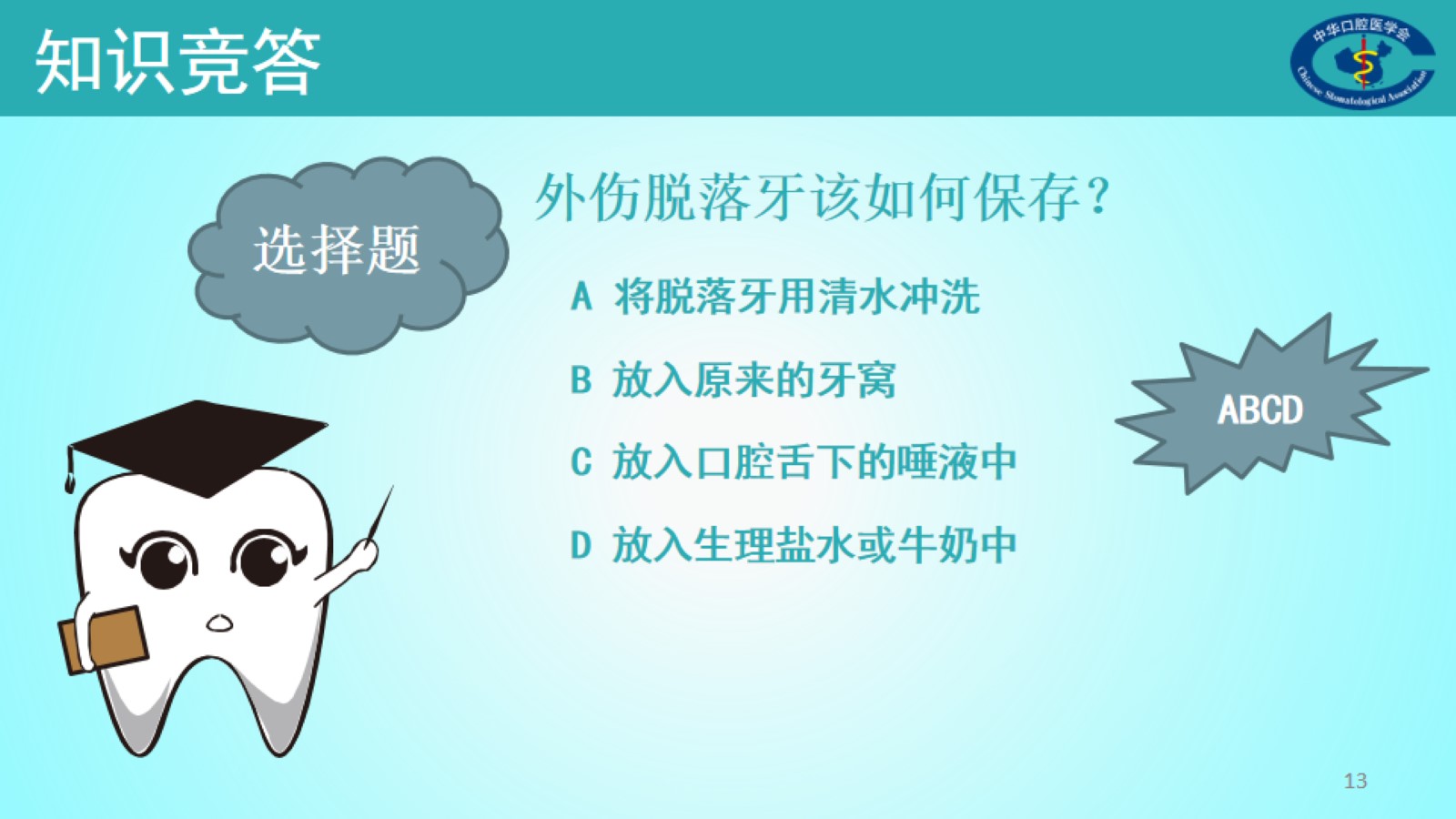 知识竞答
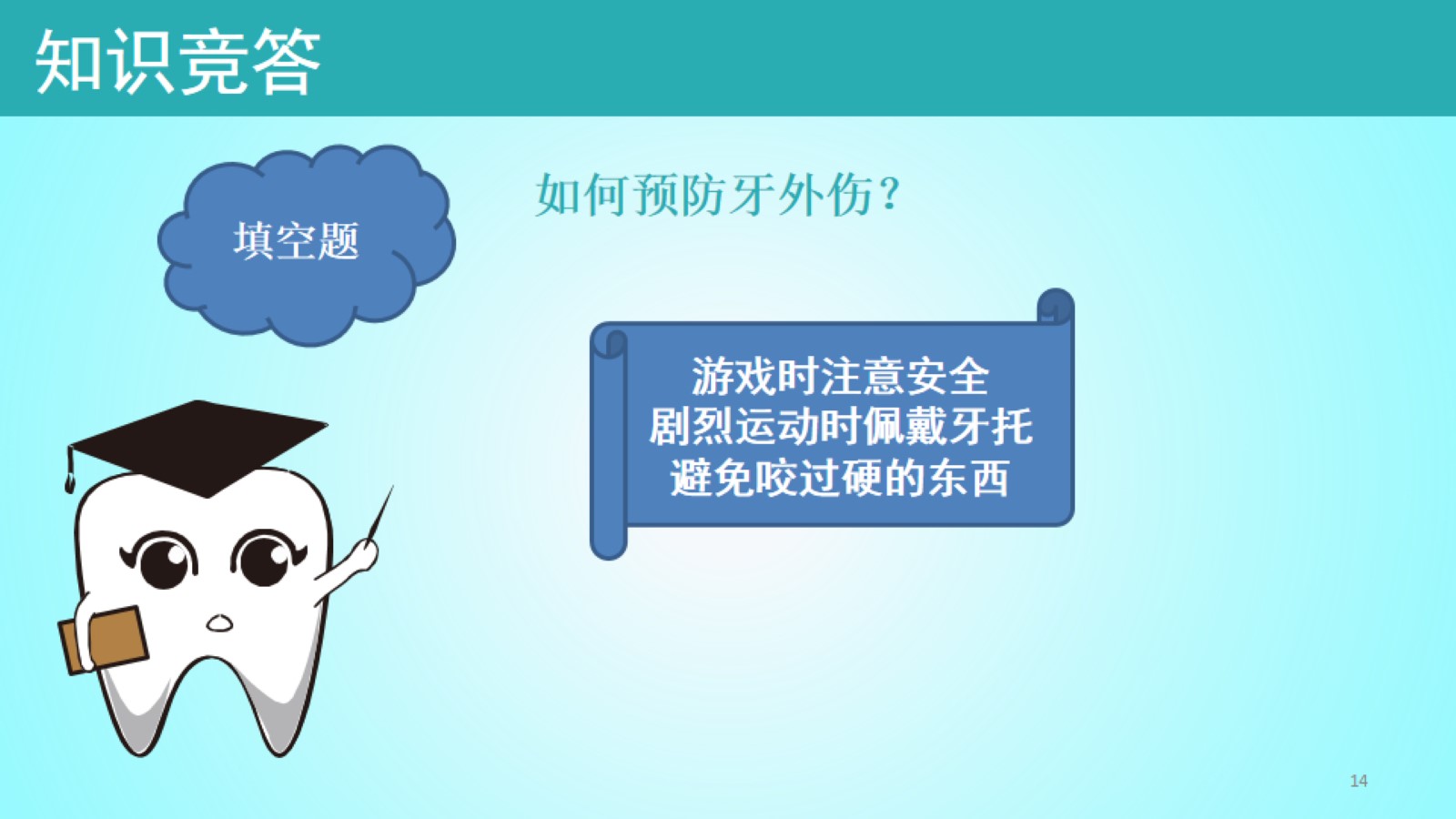 知识竞答
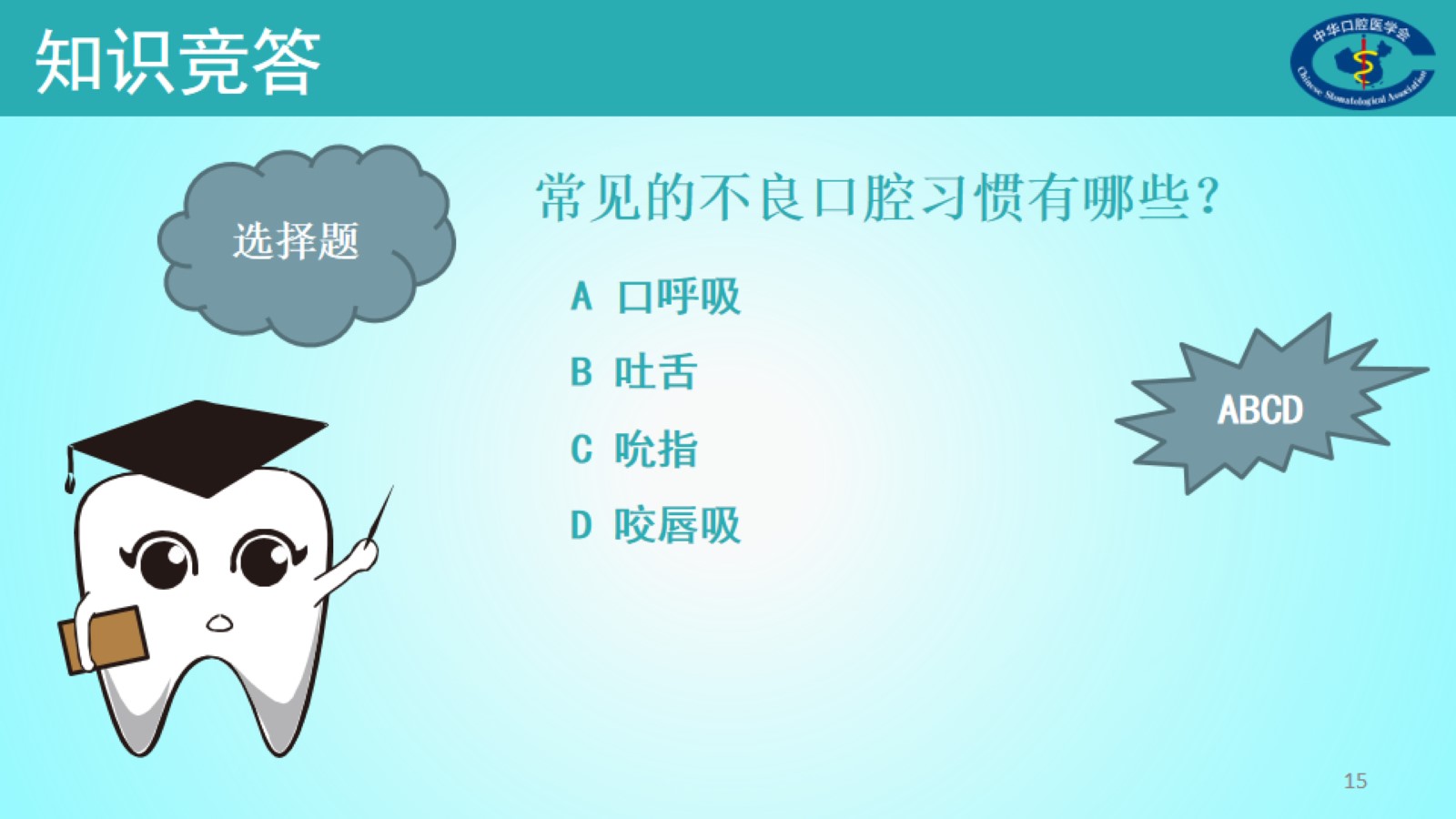 知识竞答
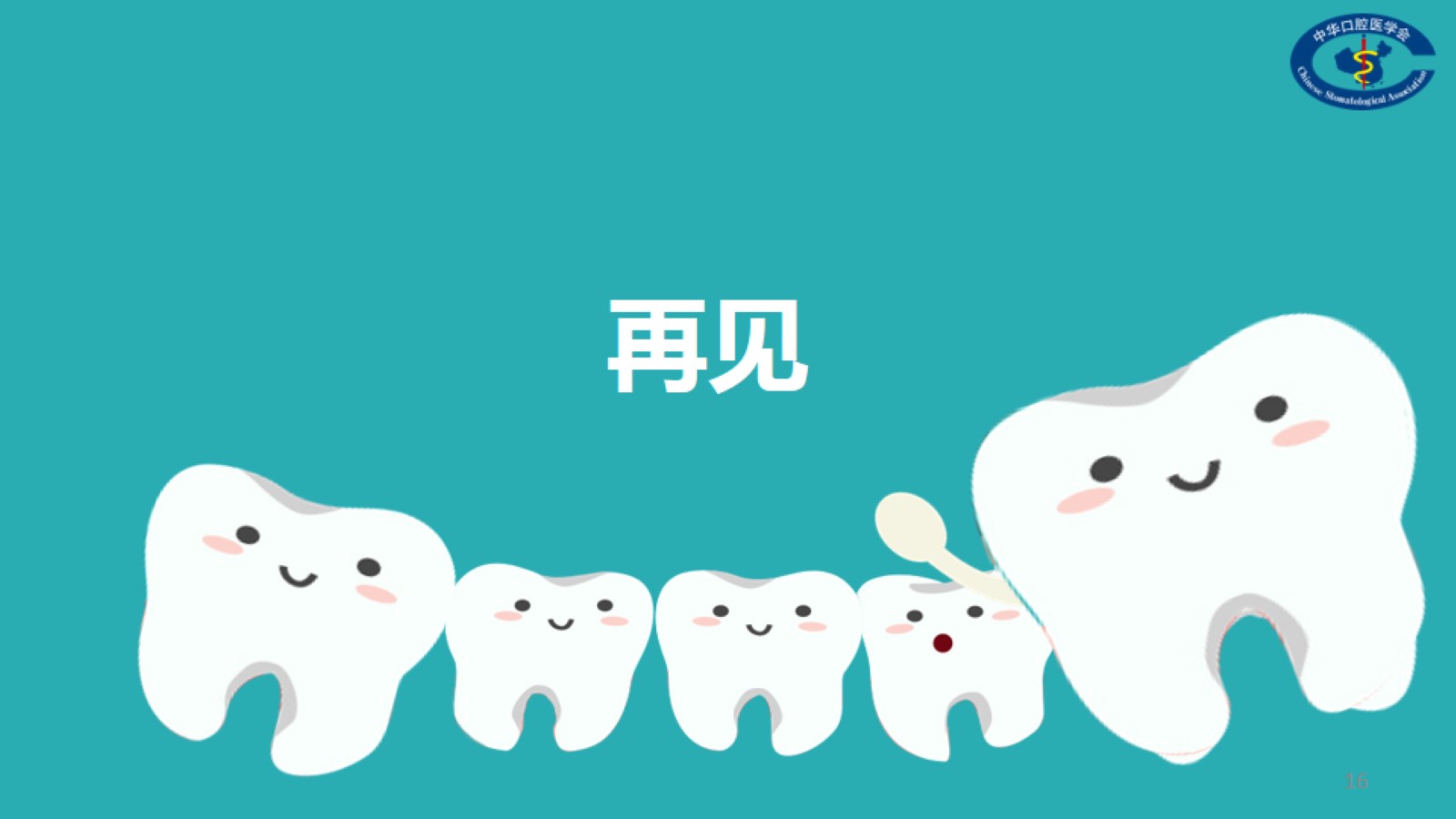